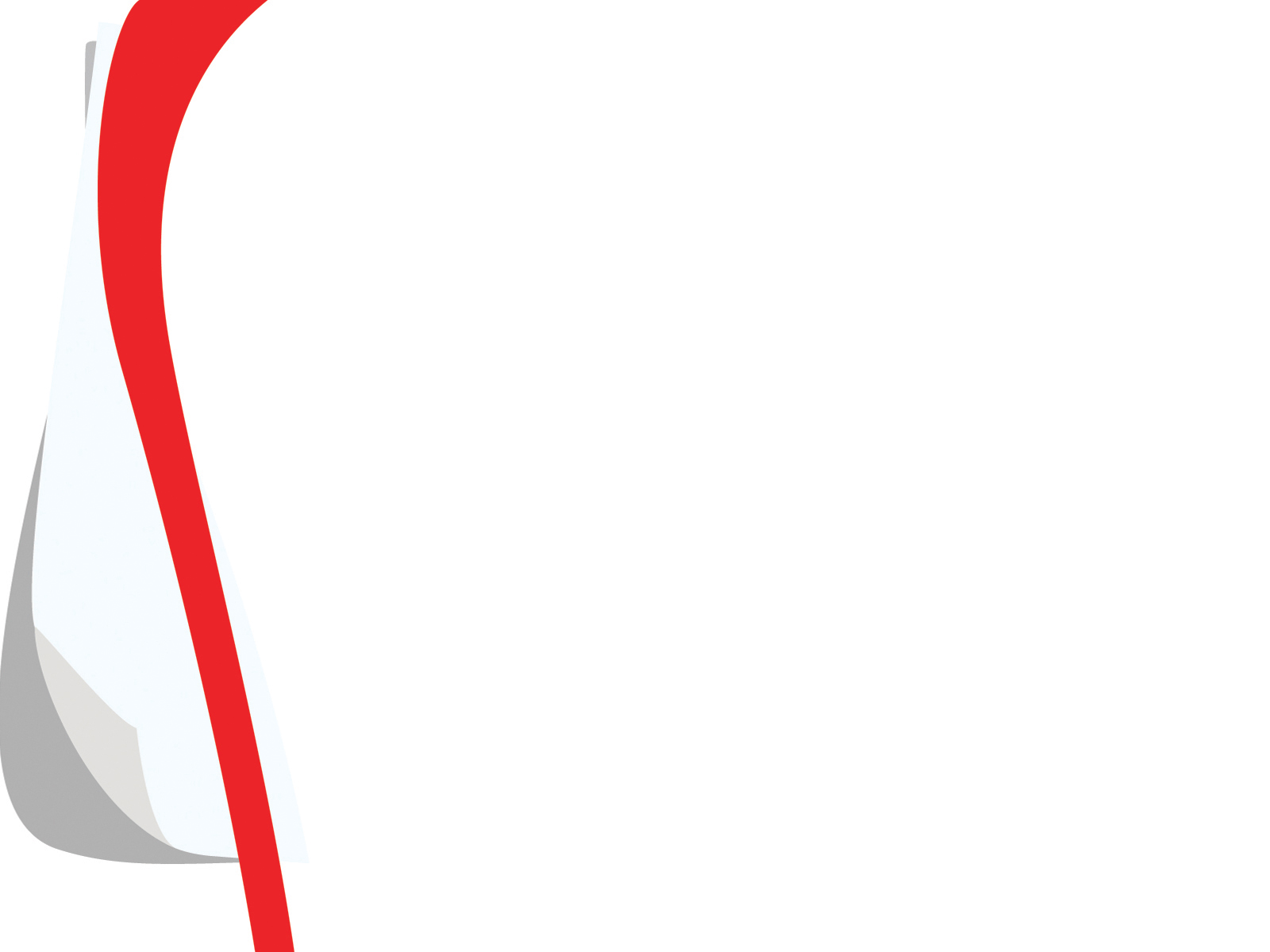 ერთიანი ეროვნული გამოცდები 2015
ისტორია
პირველადი სტატისტიკური ანალიზი
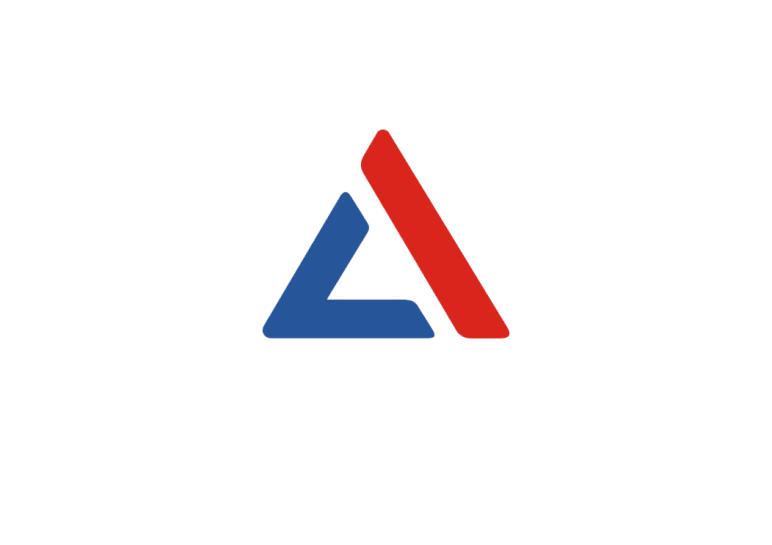 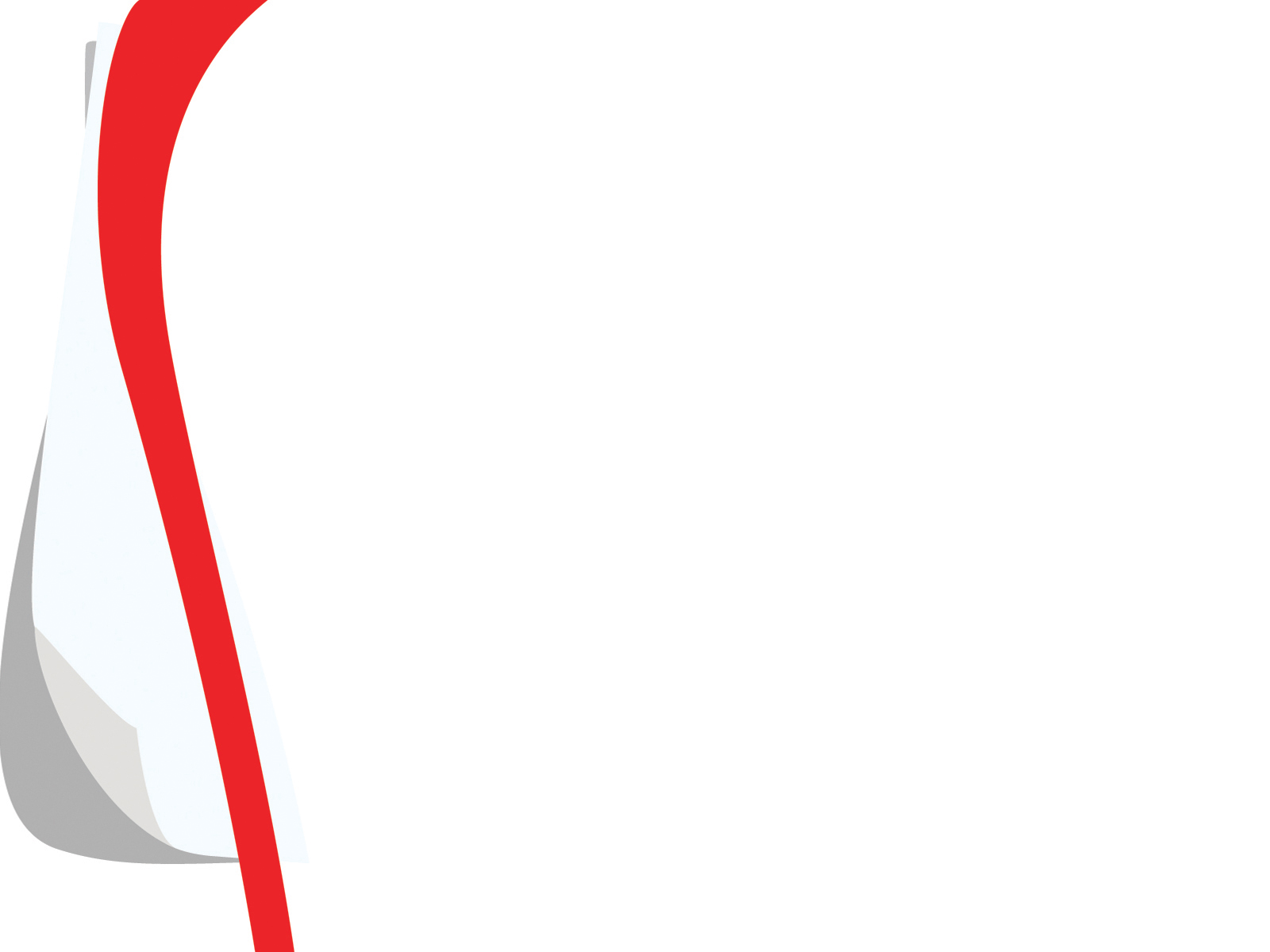 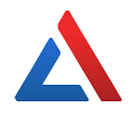 ისტორია
ვარიანტი 2
ვარიანტი 1
5828
დარეგისტრირებულ 
აბიტურიენტთა რაოდენობა
6365
5657
გამოცდაზე დაფიქსირებული
მაქსიმალური ქულა*
67
(1)
გამოცხადებულ
აბიტურიენტთა რაოდენობა
5868
68 
(1)
მინიმალური კომპეტენციის 
ზღვარი გადალახა **
91.3%
94.7%
* ტესტის მაქსიმალური ქულა  -  70 
ტესტის  I ვარიანტი  მომზადდა რუსულ ენაზეც.  ტესტი ამ ენაზე შეასრულა 135-მა აბიტურიენტმა. აქ  წარმოდგენილია  მხოლოდ ქართულენოვანი ვერსიის სტატისტიკური ანალიზი.
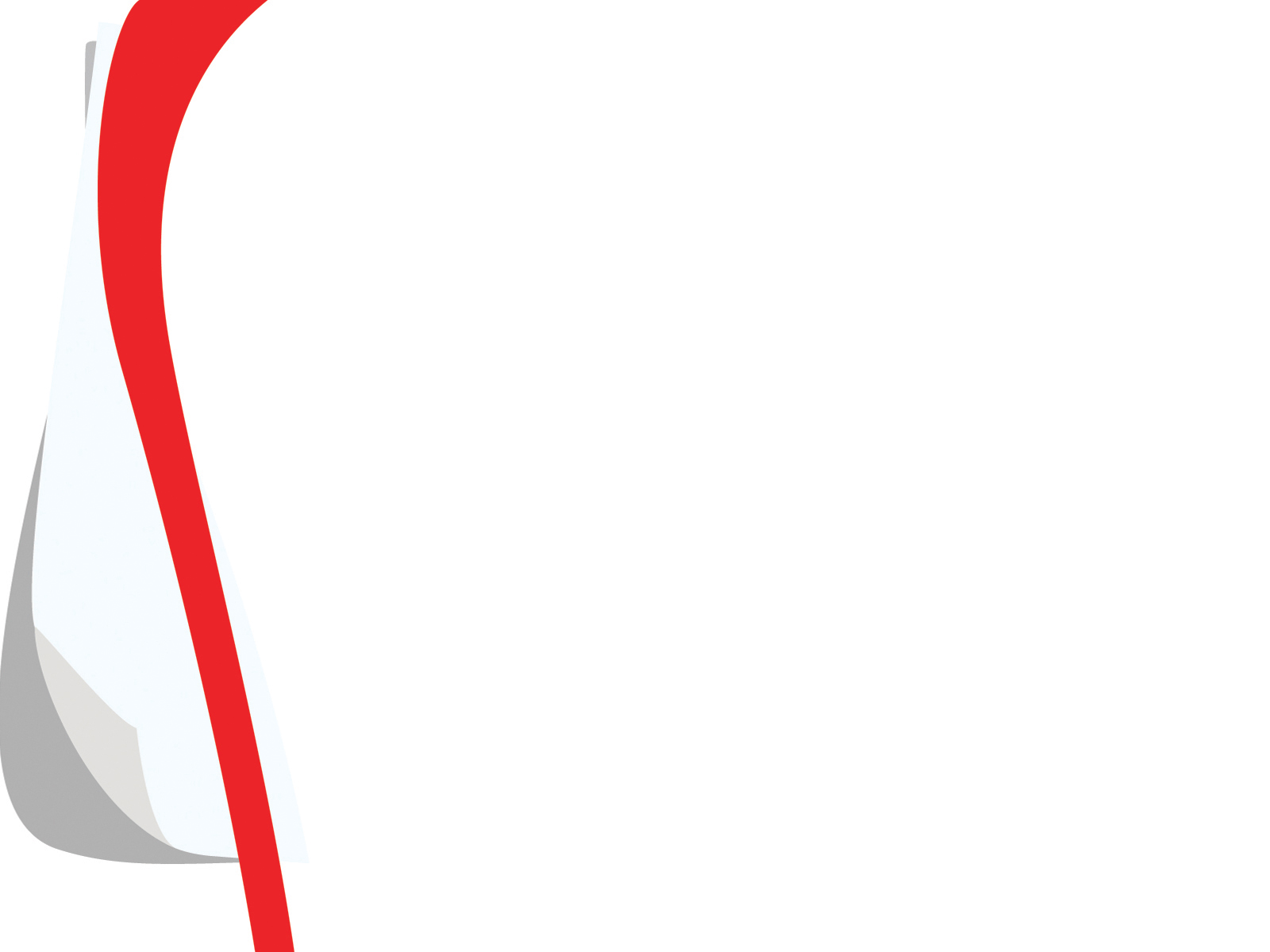 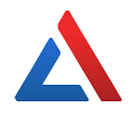 მინიმალური კომპეტენციის ზღვარი
ისტორიის გამოცდაში მინიმალური კომპეტენციის ზღვარი გადალახა აბიტურიენტთა 92,9%-მა
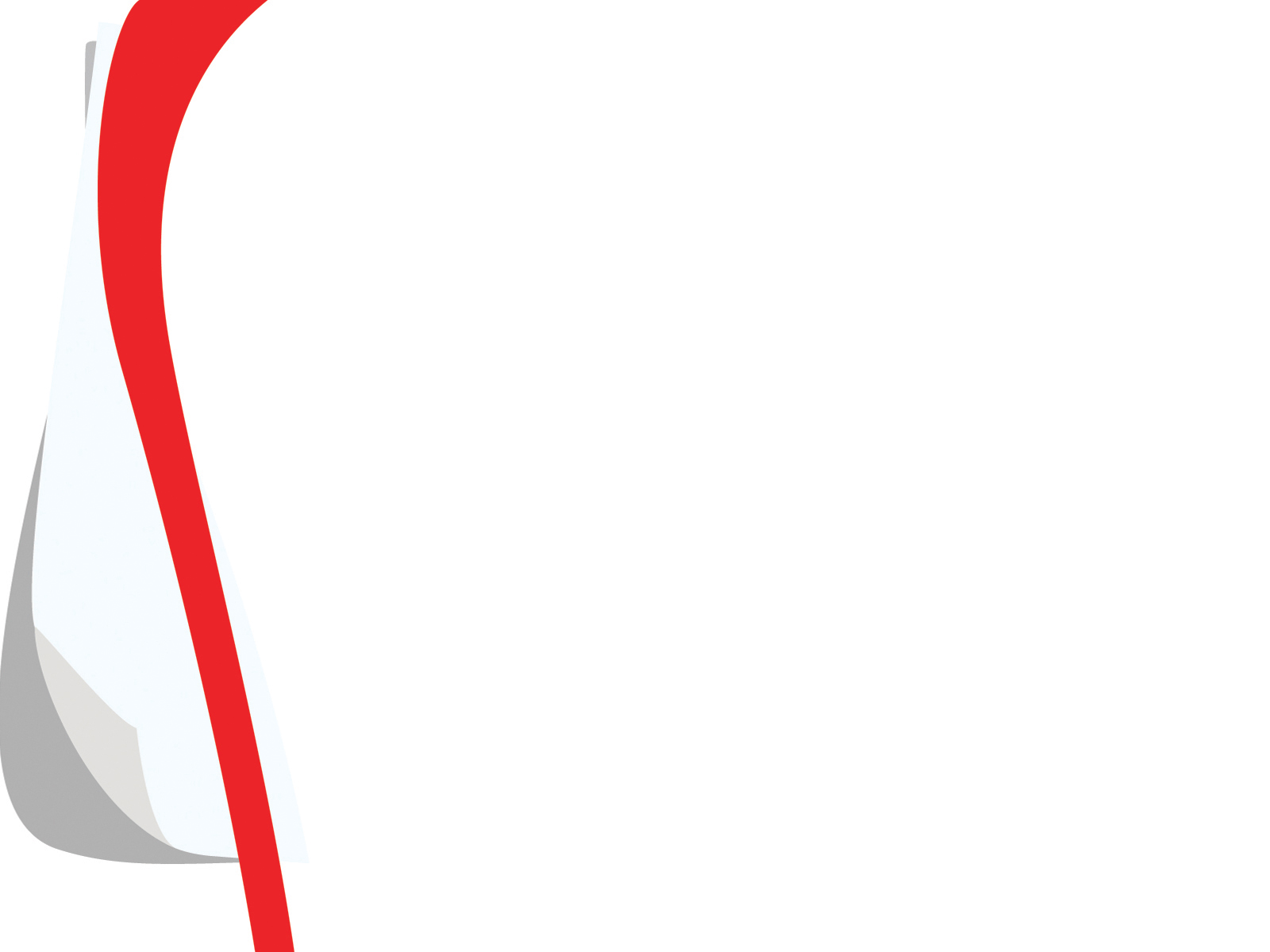 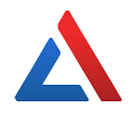 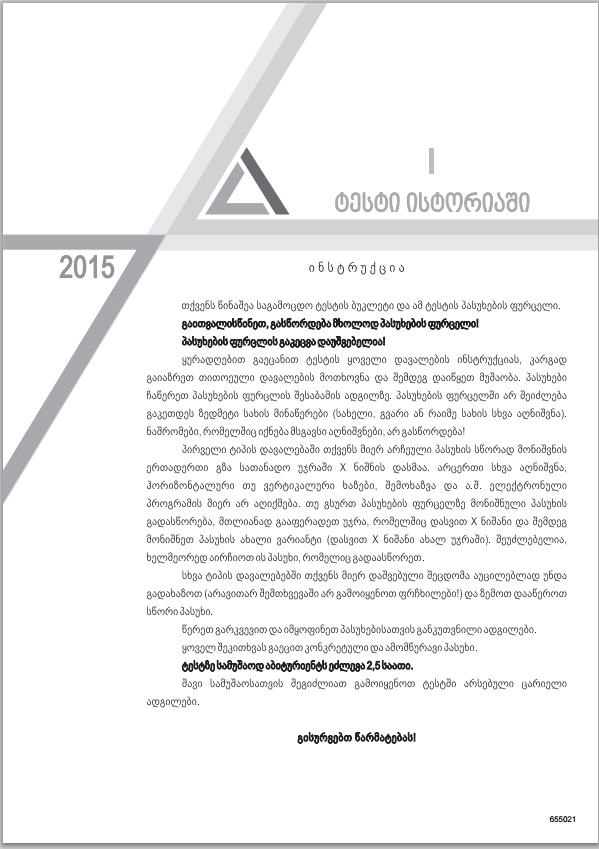 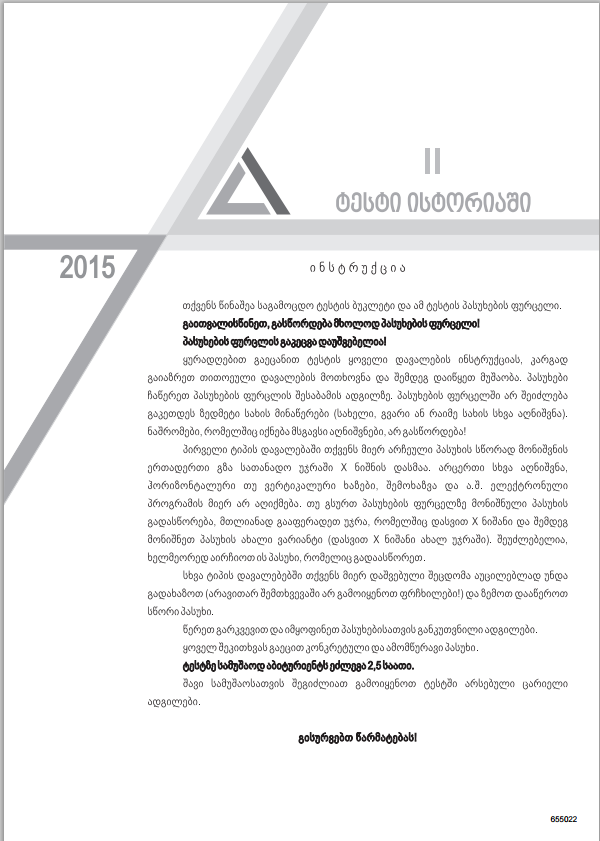 ისტორია
საერთო საშუალო ქულა - 33,56
საშუალო სირთულე - 47,94
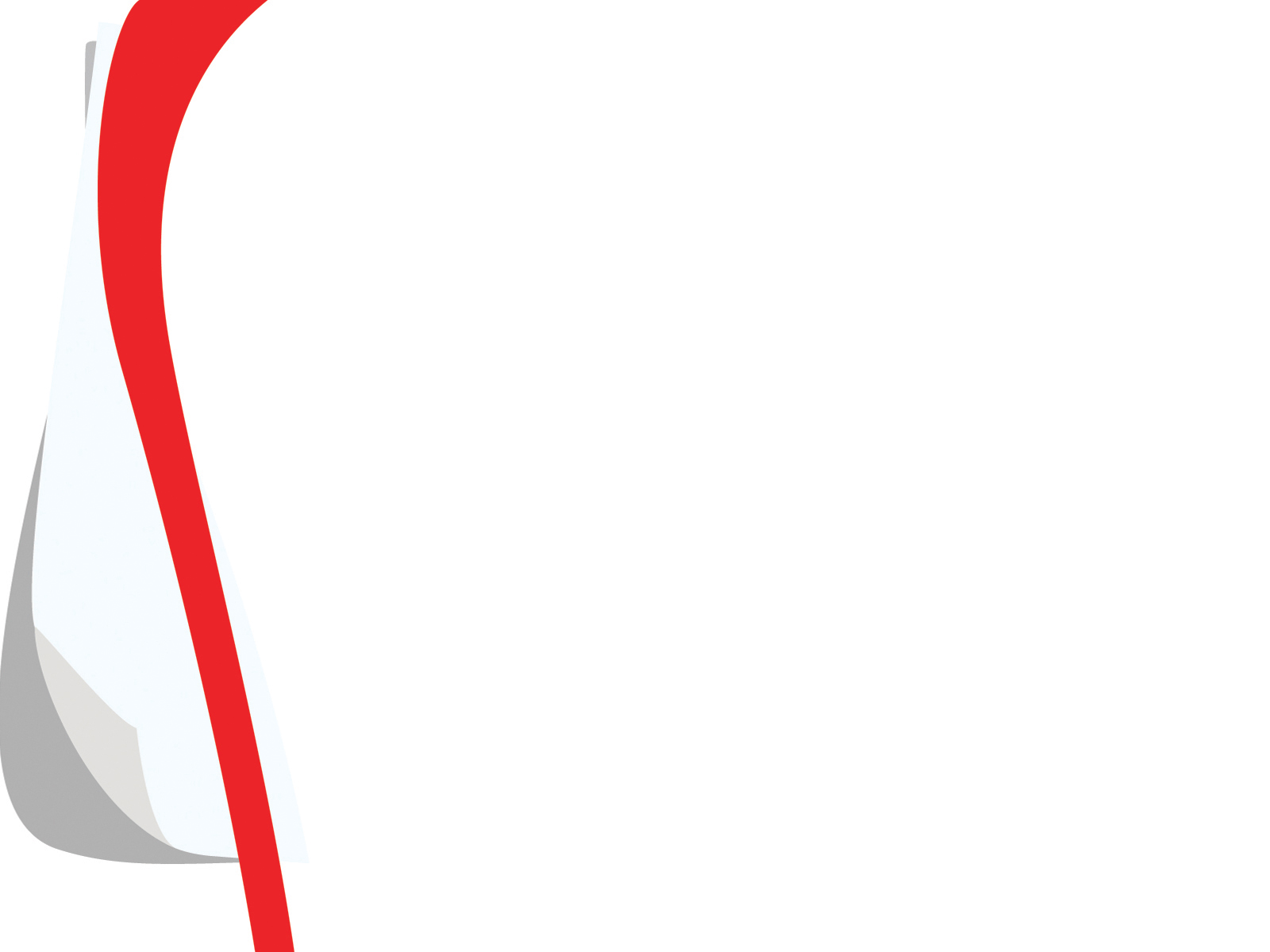 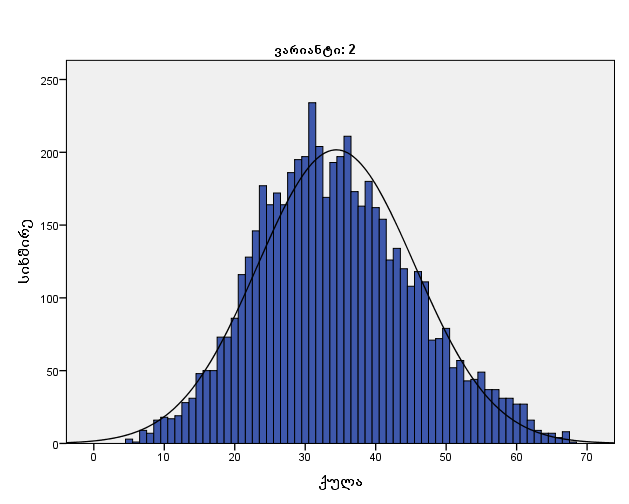 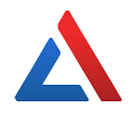 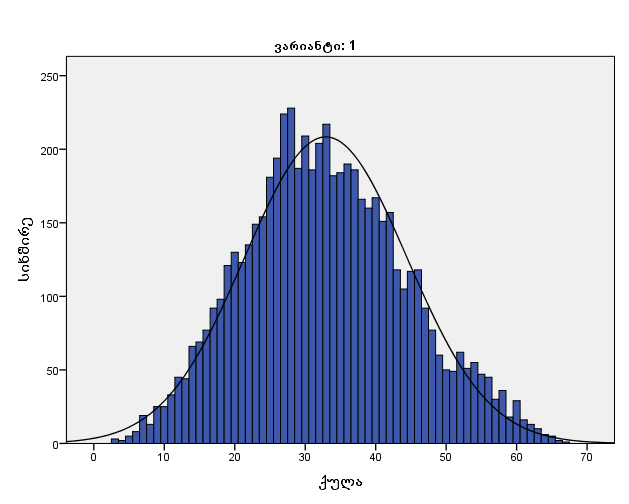 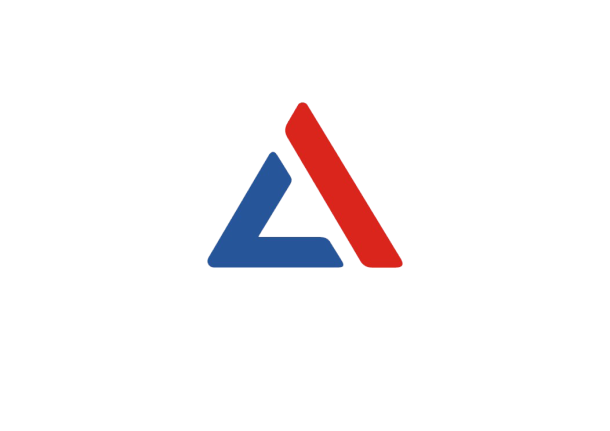 სიხშირეთა განაწილება ქულების მიხედვით
≈ 8,7%
≈ 5,3%
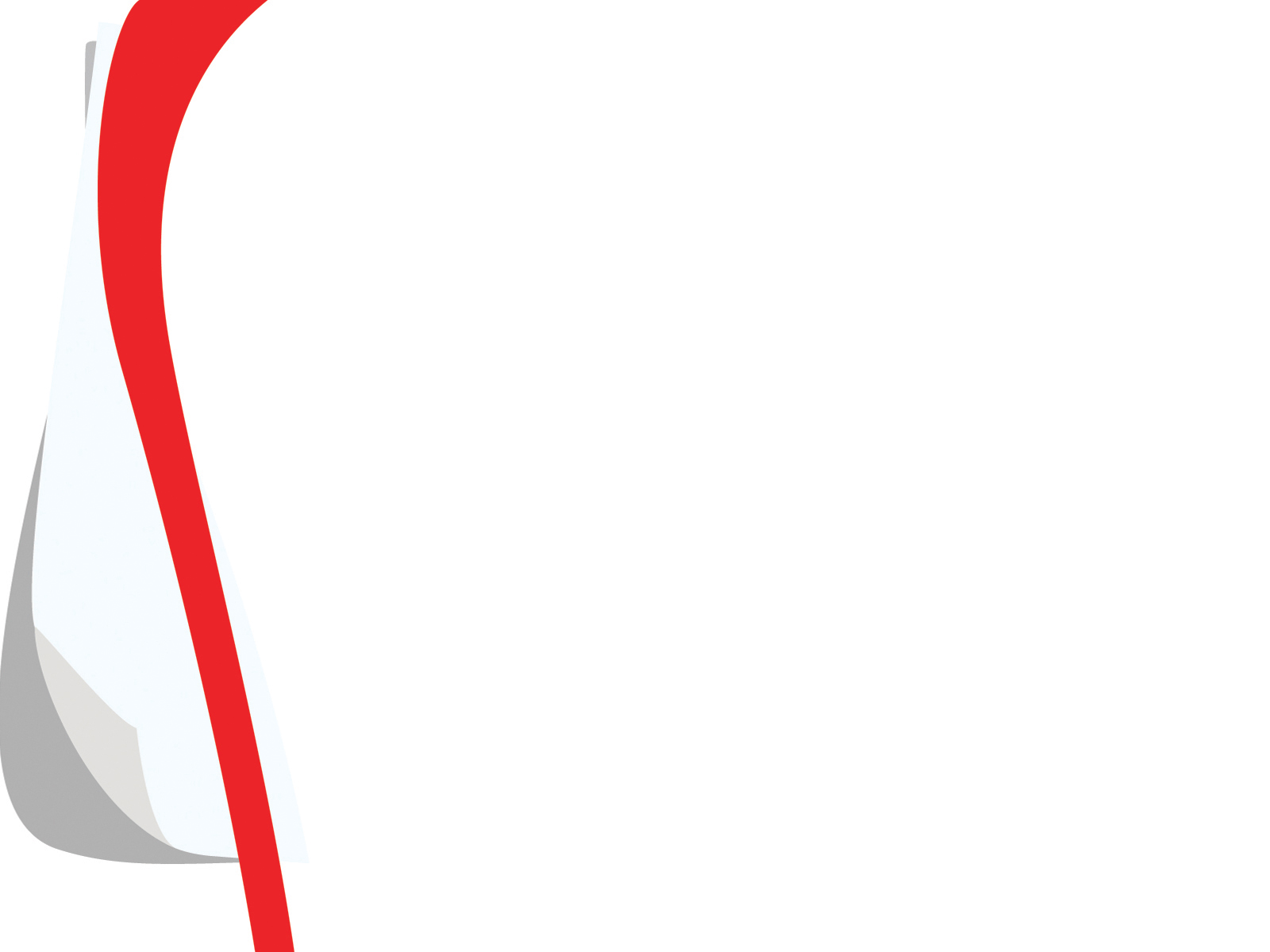 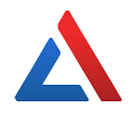 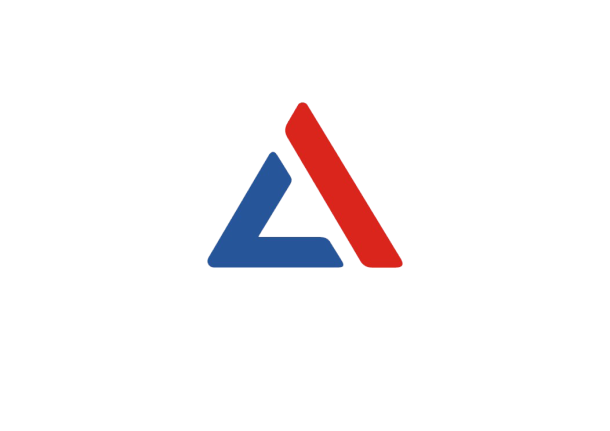 სიხშირეთა განაწილება ქულების მიხედვით
ვარიანტი 2
ვარიანტი 1
0-20 ქულა
14,53%
9,38%
21-40 ქულა
60,22%
62,61%
41-60 ქულა
24,36%
26,61%
1,40%
0,88%
61-70 ქულა
სიხშირეთა განაწილება
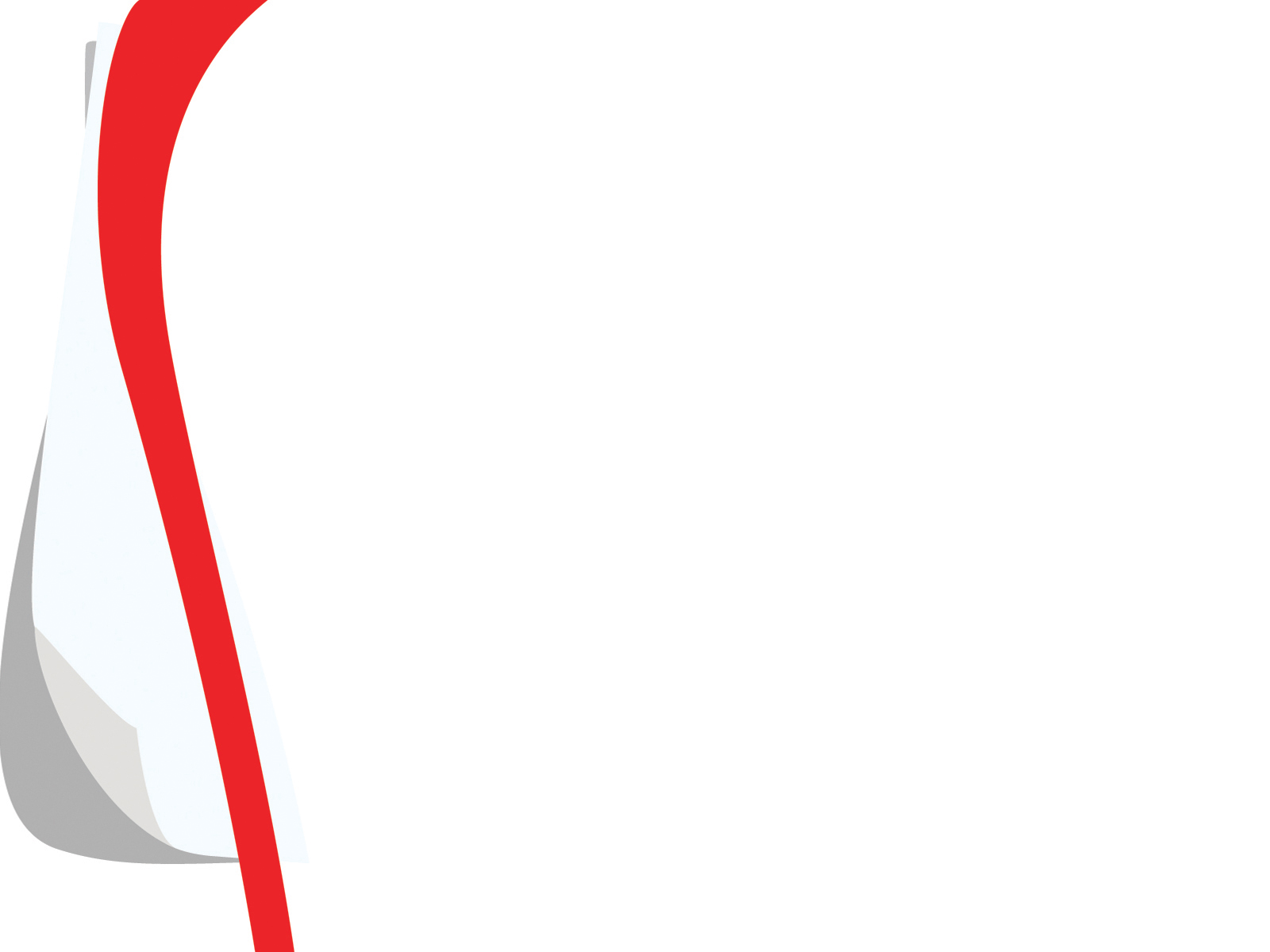 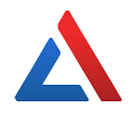 ვარიანტი 1
ვარიანტი 2
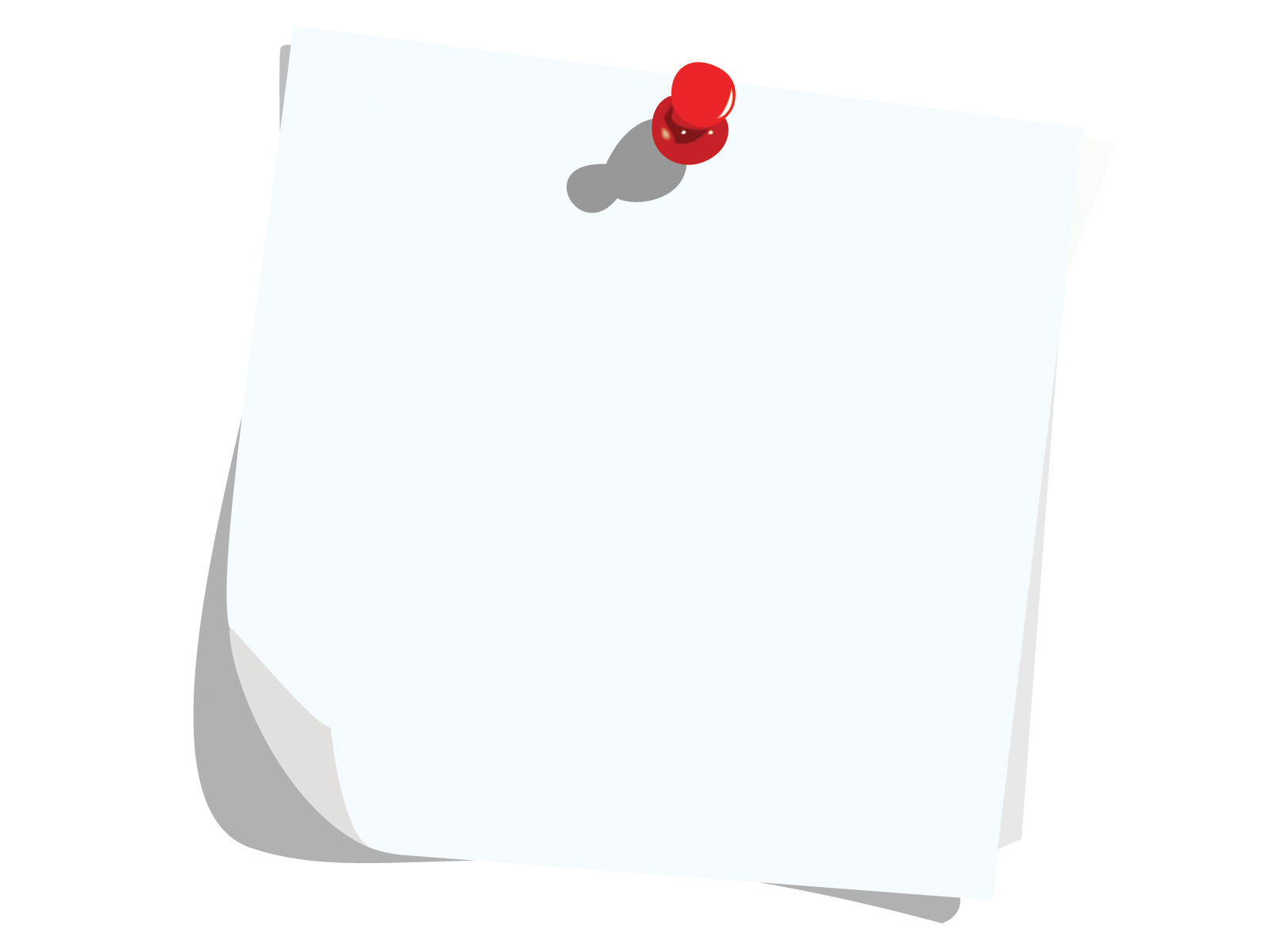 შეფასებისა და გამოცდების ეროვნული ცენტრი გისურვებთ წარმატებას!
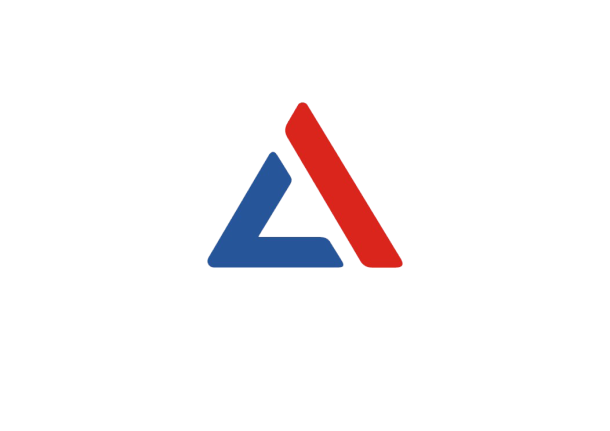